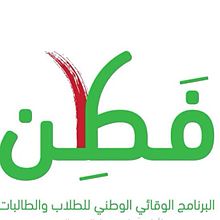 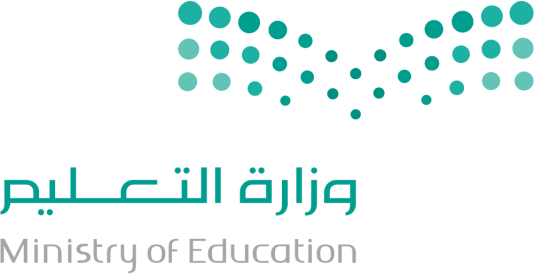 الدليل المساعد لتطبيق البرنامج الوطني الوقائي فطن بمرحلة رياض الأطفال
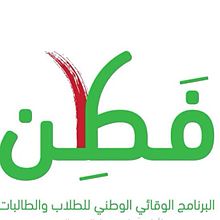 المحور الأول :الوعي الذاتي
مفهوم الوعي الذاتي
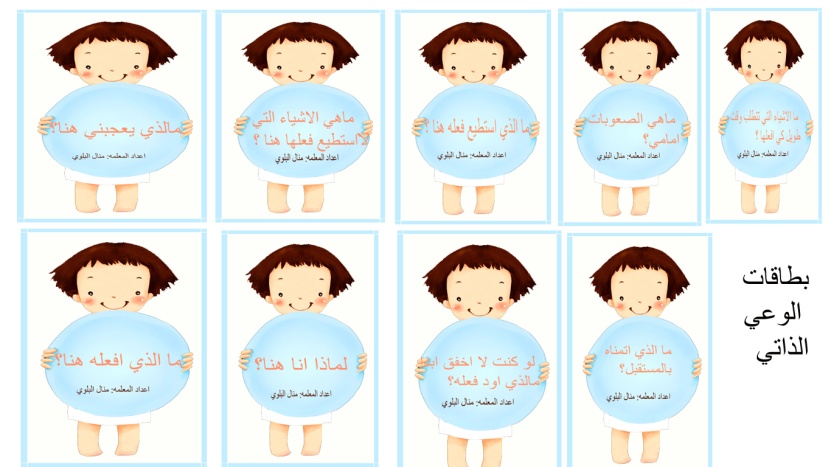 مفهوم الوعي الذاتي
مفهوم الوعي الذاتي
مفهوم الوعي الذاتي
مفهوم الوعي الذاتي
مفهوم الوعي الذاتي
" انا انسان"
أنا انسان أنا انسان                                          سواني ربي الرحمن
أعطاني عقلا ولسان                                            لي وجهاً فيه العينان
وبه انف وشفتان                                               خلف الشفتان الأسنان
والشعر جميل الوان
لي كفان ولي قدمان
وكذلك عندي أذنان                                    سبحان الله الرحمن

وقد أحسن صنع الإنسان
	وهداه لحفظ القرآن	
كي يعبد رب الأكوان
تقدير الذات
تقدير الذات
تقدير الذات
تقدير الذات
تقدير الذات
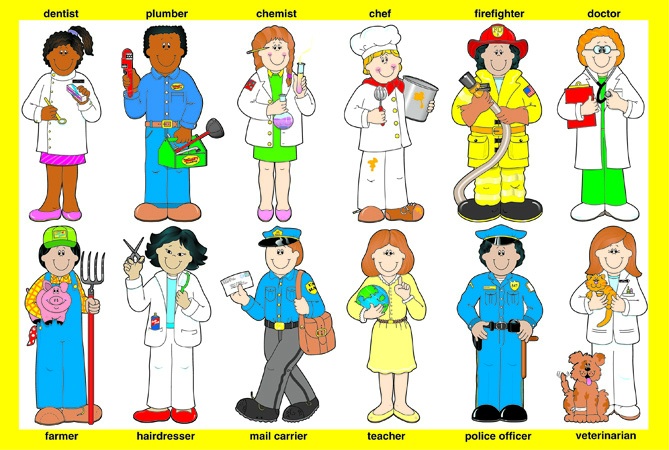 مصادر بناء الوعي الذاتي
قصة الثعلب والجملسأل الثعلب جَمَل واقفٍ على الضفة الأخرى من النهر، إلى أين يصل عمق ماء النهر ؟ فأجابه الجمل الى الركبة.قفز الثعلب في النهر فإذا بالماء يغطيه وهو يسعى جاهداً أن يخرج رأسه من الماء بجهدٍ مضني. وما إن استطاع أن يقف على صخرة في النهر صرخ في وجه الجمل قائلاً ألم تقل أنّ الماء يصل إلى الركبة؟قال نعم يصل إلى ركبتي!حين تستشير في أمور حياتك من أي شخص فهو يجيبك حسب تجاربه التي نفعته وكثيراً ما تكون حلوله مناسبة له فقط ولا تناسبك.. فلا تقدموا تجاربكم الخاصة كحلول قطعية لعامة الناس واحذروا في اختيار من تستشيرونه
المؤثرات في الوعي الذاتي
المؤثرات في الوعي الذاتي
أخطاء التفكير
التفاحة والزيتونةكانت شجرة التفاح تتمايل مع مداعبة النسيم لأوراقها طربا .. إنها فخورة بحبات التفاح الأحمر التي تزينها كنجوم تلألأت بفرح ... تنظر لجارتها الزيتونة وتقول بغرور : انظري لي أنا أكثر شبابا منكِ ، أوراقي تتجدد كل عام ليس كأوراقكِ العتيقة التي لا تقبل السقوط في الخريف ولا ترضى التجدد في الربيع .. انظري لثمري انه احمر اللون ، يزين أغصاني ، تشتهيه عين الناظر ، لا كثمرك الصغير الحجم ، مرّ الطعم .. واستمرت تضايق جارتها بكلماتها الجارحة .. اقتربت خروف صغير جائع من التفاحة وطلب منها بعض الأوراق علها تطفئ صراخ معدته الجائعة .. ثارت التفاحة وصرخت بالخروف المسكين  التي استدار يريد الذهاب ، نادته الزيتونة العجوز ، وقدمت له بعض الوريقات الطرية قائلة : لا تغضب من التفاحة ، ما تزال صغيرة .. أكل الخروف الأوراق وشكر الزيتونة وانطلق مبتعدا . بعد ساعة تقدم مجموعة من الصبية من شجرة التفاح ، قال أحدهم : تبدو الثمرات لذيذة الطعم ، فلنقطف بعض الثمر نأكله ، سمعت الشجرة كلامهم فأبت إسقاط بعض الثمر .. ضمت أغصانها وخبأت الثمرات بين الأغصان والورق .. وكلما حاولت يد أحد الصبية قطف تفاحة منعته الأغصان المتراصة .. غضب الفتية وقال أحدهم : هذه الشجرة بخيلة العطاء أنانية النفس ، كأنها لا تريد إطعامنا من ثمرها .. نظر الفتية لبعضهم وغابوا عن النظر .. تمايلت شجرة التفاح وقالت بفخر : لا أحد يجرؤ على إرغامي على مالا أريد . نظرت الزيتونة العجوز لها بألم ولم تتفوه بكلمة .. مساء تلك الليلة .. تلبدت السماء بغيوم سوداء ، وكأنها تنبئ بعاصفة هوجاء.. 
ويبدأ تساقط زخات المطرتك ... تك ... ببطؤ ثم ... تك ، تك ، تك أسرع وأسرع .. أقوى فأقوى لم تتحمل شجرة التفاح قوة الأمطار ، ولا عصف الريح ... كانت ظواهر الطبيعة أقوى منها ... حاولت الاستنجاد بالزيتونة ... فضاع صوتها مع الريحو تتساقط الثمرات على الأرض ومعها غصون غضة تحمل أوراقا جميلة ..
صرخت بصوت اعلى فسمعتها شجرة الزيتون فمدت لها اغصانها القوية وحمتها من الريح حتى انتهت العاصفة فتوقفت   شجرة التفاح عن البكاء ..وقالت ياصديقتي شجرة الزيتون  شكرا جزيلا لمساعدتي لقد تعلمت درسا من هذه العاصفة الي هبت علي وافقدتني ثمري وورقي  هزت الزيتونة العجوز أغصانها وقالت: عزيزتي شجرة التفاح هذا درس لك يجب علينا مساعدة الآخرين وحب الخير للجميع
أخطاء التفكير
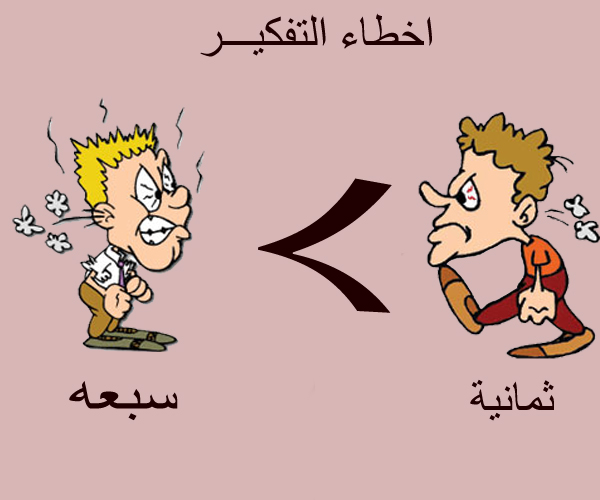 التفكير الناقد
التفكير الناقد
التفكير الناقد
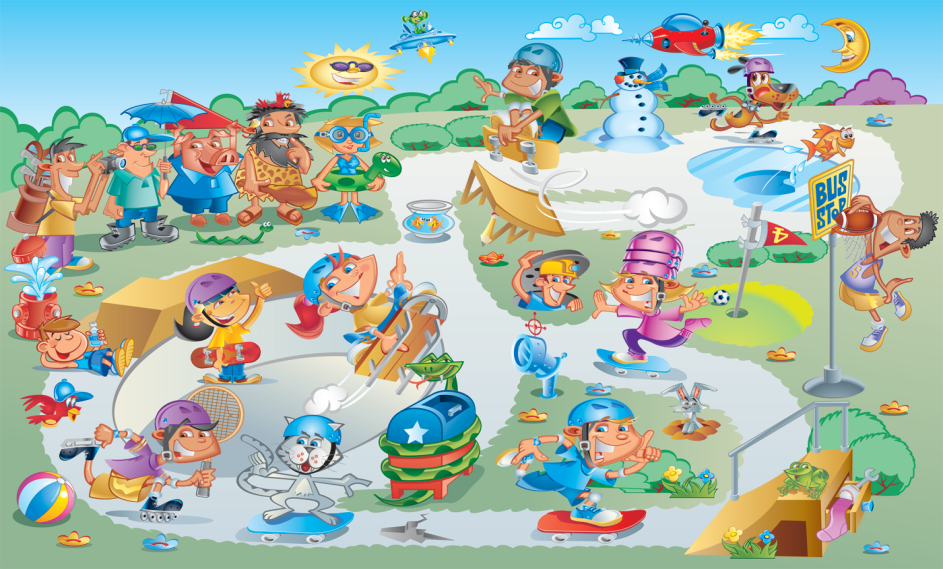 التفكير الناقد
استراتيجيات بناء القيم
التوعية : تعرض المعلمة على الأطفال قصة (فرحانة تقول الحقيقة ) ثم تتحدث مع الأطفال حول  قيمة الصدق .
الفهم : تتأكد المعلمة من فهم الأطفال لقيمة الصدق عبر تمثيل بعض المشاهد أو المواقف التي تحوي قول الحقيقة ثم تسال الأطفال أن يعلقوا على المواقف .
التطبيق : ممارسة قول الصدق خلال اليوم الدراسي 
التعزيز : تقوم المعلمة بتعزيز الأطفال حين تطبيق القيمة خلال اليوم ومع الاستمرار بذلك حتى يبلغوا المرحلة الأخيرة للاستراتيجيات بناء القيم وهو : بلوغ النموذج
المحور الثاني : السلوك التوكيدي
مفهوم السلوك التوكيدي
مفهوم السلوك التوكيدي
الفرق بين السلوك التوكيدي والعدواني والمذعن
قصة ألعاب الرمل
كان يامكان كان هناك 3 اطفال ثامر وباسل وياسر بالروضة في فتره اللعب بالرمل اجتعموا الاصدقاء للعب بادوات الرمل وكانوا سعيدين للغايه وفجاءه اتى لهم خالد وأخد الالعاب من  يد ثامراولا ,  فشعر بالحزن ولكنه لم يتحدث له ثم اتجه خالد نحو باسل واخذ الالعاب التي بحوزته ولكن باسل قام بضرب خالد وعاد خالد متوجه مسرعا نحو ياسر لاخذ مالديه ولكن ياسر قال له اعلم ان الالعاب ملكا للجميع وانك تريد اللعب بها ولكن ليس بهذه الطريقة تتملك الاشياء مارايك ان تاتي وتلعب معنا ففرح خالد واجتمع معهم للعب بعد ان اعتذر من اصدقائه.
الفرق بين السلوك التوكيدي والعدواني والمذعن
الفرق بين السلوك التوكيدي والعدواني والمذعن
مهارة أطلب ولا تتردد
مهارة الجسارة الاجتماعية
مهارة الجسارة الاجتماعية
مهارة الجسارة الاجتماعية
مهارة الجسارة الاجتماعية
مهارة الجسارة الاجتماعية
مهارة رفض مطالب الاخرين غير المنطقية
مهارة رفض مطالب الاخرين غير المنطقية
مهارة رفض المطالب الغير منطقية
قصة الثعلب والأسد 
كان يوجد أسد اراد  أن يعلن خبر مرضه للجميع ليحتال عليهم  وكانت الحيوانات تخاف غضب الأسد وبطشه إن هي لم تقم بالواجب لذلك سارعت الحيوانات إلى زيارته في بيته والسؤال عنه والدعاء له بالشفاء لكن كلما دخل حيوان بيت الأسد هجم عليه وفتكبه وأكله كان الأسد سعيداً لأنه لا يتعب في الحصول على طعامه فهو لم يعد قادراً على أن يطارد أي حيوان مهما كانبطيئاً لكن الطعام اللذيذ كان يأتي إليه في بيته وهو جالسلا يتحرك فيأكل منه حتى يشبع وفي يوم من الأيام كان الدور على الثعلب ليزور الأسد ويسألهعن صحته ويطمئن على حاله توجه الثعلب إلى بيت الأسد وهم بالدخول لكنه نظر إلى الأرض عند مدخل البيت وتوقفسأل الثعلب الأسد عن حاله وهو واقف في مكانه خارج البيتأجاب الأسد ما زلت مريضاً يا صديقي الثعلب غير أن صحتيتتقدم وتتحسن يوماً بعد يوم لكن لماذا تقف بعيداً أدخل يا صديقي لأستمتع بحديثك الحلو وكلامك الجميل فأجابه الثعلب لا يا صديقي الأسد كان بودي أن أدخل بيتك لأنظر إليكمن قرب لكني أرى آثار أقدام كثيرة تدخل بيتك ولم أرى أثر 
لقدم واحدة خرجت منه .وبذلك رفض الثعلب طلب الأسد
مهارة رفض المطالب الغير منطقية
قصة ابن عمر والراعي
قال نافع :خرجت مع ابن عمر في بعض نواحي المدينه ومع اصحاب له فوضعوا سفرة فمر بهم راع
فقال له عبدالله : هلم ياراعي فاصب من هذة السفرة
فقال انا  صائم
فقال له عبدالله :في مثل هذا اليوم الشديد حره وانت في هذا الشعاب في اثار هذه الغنم وبين الجبال ترعى الغنم وانت صائم فقال :الراعي ابادر ايامي الخالية فعجب ابن عمر وقال :هل لك ان تبعنا شأة  من غنمك نجتزرها ونطعمك من لحمها ماتفطر علية ونعطيك ثمنها قال :انها ليست لي انها لمولاي
قال :فما عسيت ان يقول لك مولاك ان قلت اكلها الذئب ؟فمضى الراعي وهورافع اصبعه الى السماء وهويقول :فأين الله ؟؟قال :فلم يزل ابن عمر يقول
قال :الراعي اين الله ؟؟
فاعندما أقدم للمدينة بعث الى سيده فاشترى منه الراعي والغنم فأعتق الراعي ووهبه الغنم
مهارة الدفاع عن الحقوق
الثعلب
يحكى أن هناك مجموعة من الأرانب يعيشون بأمان في وسط الغابة وذات يوم أتى الى الغابة ثعلب مكار وأمسك بالأرانب وقال لها :أنا سيدكم منذ اليوم وسوف تنفذون ماأمركم به دون تردد وبدون نقاش أنا الذي أنهى وأمر هنا ولايوجد من هو أكبر مني وسوف أحكمكم وأتجبر ..خافوا الأرانب منه وأطاعوه أصبح الثعلب يقسوا عليهم ويضربهم ويؤذيهم  ويخوفهم ليل ونهار
ويحاول التفرقة بينهم بسرقة بيوتهم وأكلهم وتركهم يجوعوا لفترات طويلة حتى لا يستطيعون الحركة أو المشي ..تعب الأرانب كثيرآ من هذه القسوة وتجمعوا صغيرهم وكبيرهم وقالوا: لقد مللنا من ظلم الثعلب الذي أكل حقنا ولن نسكت على هذا الظلم بعد اليوم يجب أن ندافع عن حقوقنا وبيوتنا وخيراتنا  ونلقن الثعلب درسآ لن ينساه أبدآ واتحدوا جميعآ ووقفوا في وجه الثعلب وقالوا له: لن نسمع كلامك بعد اليوم ولن نطيعك ولن تظلمنا وتأخذ حقنا منا . وعندما رأى الثعلب قوتهم خاف وحاول الهرب ولكنهم أمسكوا به وحبسوه ولقنوه درسآ لن ينساه ..وعاش الارانب بعدها حياة سعيدة وكريمة لأنهم دافعوا عن حقوقهم في وجه الظلم
مهارة الدفاع عن الحقوق
مهارة الإفصاح عن الرأي
مهارة الإفصاح عن الرأي
مهارة الإفصاح عن الرأي
قصة الأرنب
كانت هناك أرنب وأطفالها الثلاثة تسكن في احدى الغابات وكان أثنان منهم يلعبان بسعادة ويأكلان  الجزر الموجود في أطراف الغابة فكبرو وأصبحو سمانا ، اما عن الارنب الثالث فكان يرفض اكل الجزر وكان يقول لأمة إنه لا يعجبني ، حاولت الأم بكل الطرق ولكن دون فائدة
طلبت الأم المساعدة من حيوانات الغابة الغزال والكلب والسنجاب والفار والدب
أحضر الغزال خس وقال هذا خسا رائع المذاق فقالت الام للأرنب الصغير سوف أخلطة مع الجزر ليصبح مذاقة رائع ذاقة الارنب الصغير فاشمأز منه وقال إنه لا يعجبني , فأحضر الكلب طماطم من الحديقة المجاوره فقالت الام سوف أخلط الطماطم والخس والجزر وسوف يصبح مذاقة رائع ولكن الارنب الصغير ذاق الطعام وقال إنه لايعجبني أبد , وأحضر السنجاب خيار وقال أنظر إنه خيار رائع فقالت الام سوف أخلطه مع الجزر والخس والطماطم وسوف يكون ذو مذاق رائع فلما ذائقه الارنب الصغير بعد عنه وقال إنه لم يعجبني أبدأ فأحضر الفار فجلا من الحديقة فقالت الأم هذا فجلا سوف اخلطة مع الجزر والخيار والطماطم والخس ويصبح مذاقه رائع ولكن الارنب الصغير عندما ذاقه إشماز منه وقال إنه لايعجبني ابدا فغضبت الأم وقالت أنظر إلى كل هذه الخضروات قد خلطها مع الجزر ولكن أرنبي الصغير لا يعجبه , خرج الدب من الكهف ومعه بعض العسل والسمسم فقال انظر أيها الارنب الصغير أن نغمس الجزر في العسل ثم في السمسم  وهكذا سيصبح طعمها حلوا لذيذا ففعل الرنب الصغير ما قاله الدب وما ان ذاق الجزرة المغمسة في العسل والسمسم حتى أبتسم وقال إنها لذيذة فعلا ويعجبني كثيرا  ,  الآن اصبحو الارانب الثلاثة يلعبو بسعادة وياكلو الجزر بالعسل وقد أصبحو كبارا وسمانا
مهارة الإفصاح عن المشاعر
قصة الطفل الغاضب عاد أحمد من الروضة ويبدو عليه علامات الغضب الشديد فدخل غرفته واغلق الباب بعنف سمعت والداته صوت اغلاق الباب فأسرعت لترى مايحدث ؟فوجدت احمد دخل دون القاء التحية
سالته والدته مابك ياأحمد ؟
لم يجيب احمد ؟؟ردت الأم قائله :اهدء يابني واخرج لتناول الطعام
رد احمد قائلاً:لاأريد ياأمي فانا غاضباً جدا
تعجبت الأم وسالت احمد مالذي اثار غضبك يابني :
سكت احمد قليلا ..لاشي ياامي
مرت الساعات ومازال احمد في غرفته
ذهبت والدته له وقالت هذه ليست طريقه جيده يااحمد لتعبر فيها عن غضبك فكلنا نمر بمواقف تغضبنا ولكن علينا ان نتعلم كيف نتعامل معها ولايجوز ان نحوله لعنف على أنفسنا بأن لانتاول الطعام ونمكث بالغرفه لساعات طويله
ووصلت والدته الحديث قائله عندما يكون هناك شي مايغضبك عليك ان تلجاء الى بابا اوماما وتخبرهم
رد احمد معك حق ياامي  انني غاضب لاننب في حصة الرسم طلبت منا  المعلمه ان نرسم عن الطبيعة لندخل المسابقة وبعد ان رسمتها انسكب عليها الماء
قالت له اذن متى وقت المسابقه ؟رد احمد غداً
قالت الام اذن نملك متسع من الوقت لنرسم فرح احمد وذهب ليقبل راس امه ويعتذر عن تصرفه
مهارة الإفصاح عن المشاعر
مهارة الإفصاح عن المشاعر
مهارة الإفصاح عن المشاعر
المحور الثالث :حل المشكلات
مفهوم المشكلة
مفهوم السلوك التوكيدي
مفهوم المشكلة
مفهوم حل المشكلة
مفهوم حل المشكلة
صفات اهل الخبرة في حل المشكلات
خطوات الطريقة العلمية في حل المشكلات
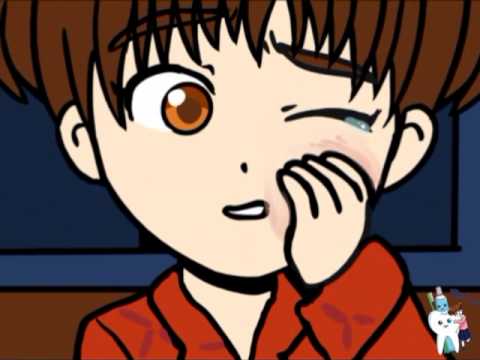 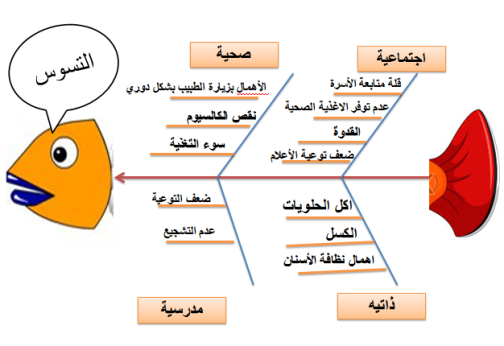